Fulfillment
Troubleshooting 101
I can’t check out this thing to this person
The patron needs to have a current account that’s not blocked or expired
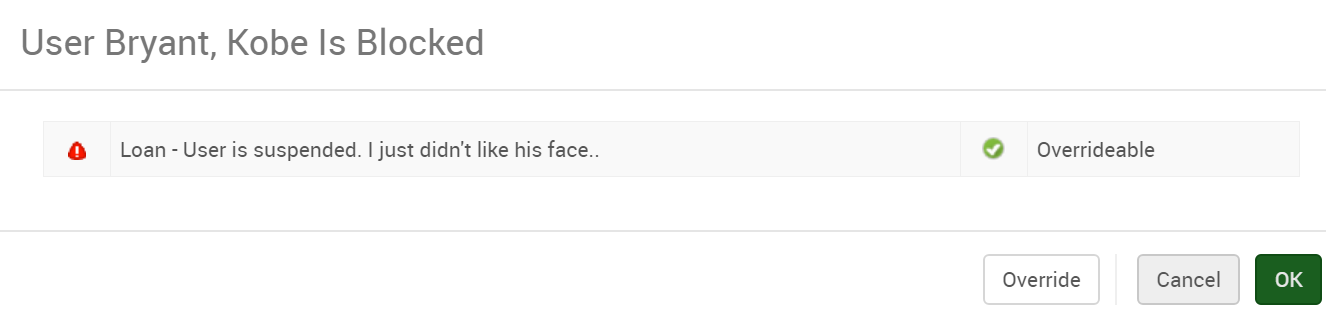 [Speaker Notes: Let’s review the factors that go into a successful checkout. The right conditions must be met in each of the following situations in order to check out an item.
EXAMPLE: user ID 2016-49
You won’t even get to the checkout screen without seeing a message about these issues, if your patron is blocked.]
The patron account needs to needs to be able to check stuff out
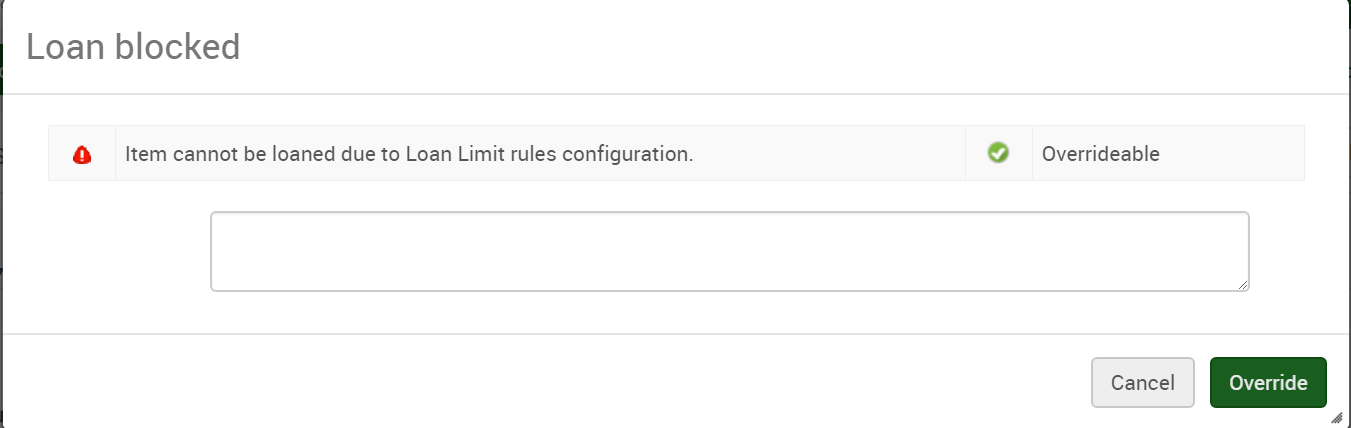 [Speaker Notes: Sometimes people have reached limits of their account (owe too much money, have too many items checked out, too many outstanding requests) so loans will be blocked this way.
EXAMPLE: UID 200098, check out 15151515

If you’re getting an error like this that seems erroneous you can update your loan limits configuration table in Alma. However if you are not comfortable changing/viewing configuration tables that’s totally fine, you’ve already done some good initial footwork to solve the problem. Submit a case to Ex Libris or email Sarina and I and include the following information:
Item barcode and user ID
Indicate that you were unable to check out the item to the user and that you received block message.
If possible cut and paste the text from the message or provide a screenshot.

For those with the right permissions and are feeling a little more adventurous, here’s where you can configure loan limits:
Alma Configuration > Fulfillment > Loan Limits (or just search for Loan Limit and it should come up)
Look at patron limits too - this is where the amount of $ owed, max overdues, bookings, requests, etc. are configured for each user group.

And remember you can always cause trouble in the sandbox without causing trouble to your patrons. So go nuts there like we do!]
You need to be in the right place to check out the item
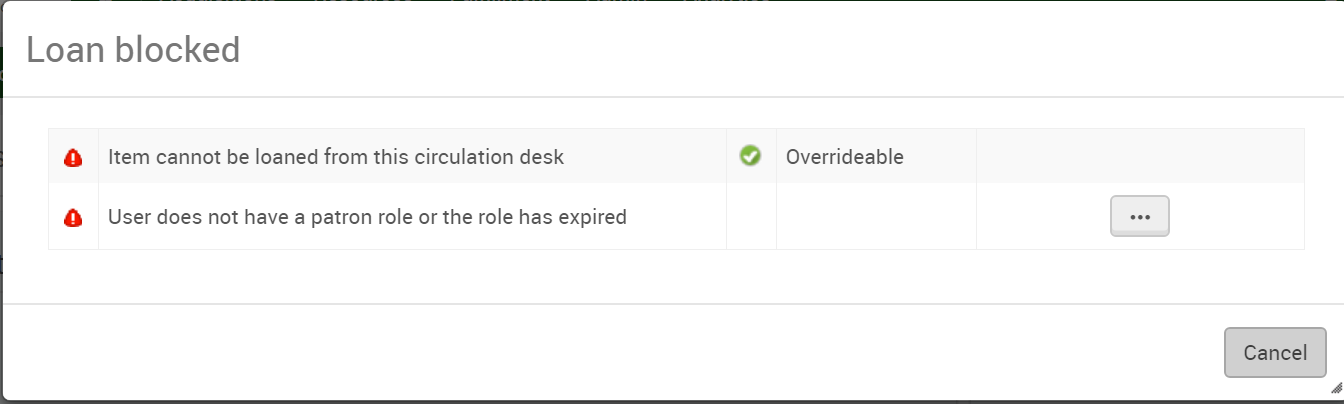 [Speaker Notes: Make sure you’re currently at the right check out desk. If you have multiple desks in your library or multiple libraries in your institution they may not all be able to check out materials for each other.

EXAMPLE:  Check out on my account while currently at the main desk: prince of foxes 453212 (law library book)]
The fun comes when the problem is buried in the TOU somewhere
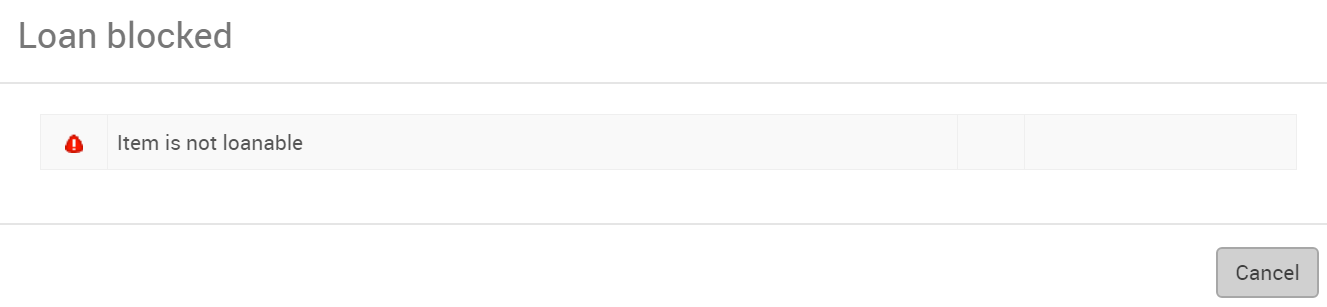 [Speaker Notes: You get a super helpful error message like this one.

Example:
I’m checking out these two items that appear to have come from the same place. Here I go:
4220830
14220827
The second one won’t let me check out and there’s no apparent reason. It’s just “not available for loan”.

If you haven’t figured it out yet, we’re going to head over to the fulfillment configuration utility again. Use it all the time. Even if you think you know what TOU the checkout should receive, check to make sure because Alma might think something differently. It gives you a good place to start checking things out.]
To access the fulfillment configuration utility
To view fulfillment configuration information, you must have one of the following roles:
Fulfillment Services Manager
Fulfillment Administrator
General System Administrator
User Manager
Circulation Desk Operator
Circulation Desk Manager
Additionally, you can contact Ex Libris Support to enable the following roles to access this functionality:
Circulation Desk Operator Limited
Fulfillment Services Operator

From Viewing Fulfillment Configuration Information
I can’t place a request on a thing
Troubleshooting ideas
Can you place the request in Primo? In Alma?
Can you or any other users or user groups place the request?
What happens if you change your user group to match the problem patron’s user group? 
For requests, you can go through most troubleshooting steps without placing an actual request. 
If the item is in a certain status (checked out, not checked out), can you place a request on a similar item that has the opposite status?
Patron is unable to place a request
Item barcode and user ID
The item has the status on Shelf/Loan/etc.
If the inability is only in Primo or in Alma and Primo
Use the fulfillment utility to report which request rule is being used: provide the name of the TOU used
Patron is unable to place a request
Once you have done a little more digging:
Item barcode and user ID
The item has the status on Shelf/Loan/etc.
If the inability is only in Primo or in Alma and Primo
Use the fulfillment utility to report which request rule is being used: provide the name of the TOU used
Is the TOU set to Requestable?
What is the on shelf fulfillment policy?
What is the pickup location setting?
Patron is unable to place a request
Once you have done even more digging:
Item barcode and user ID
The item has the status on Shelf/Loan/etc.
If the inability is only in Primo or in Alma and Primo
Use the fulfillment utility to report which request rule is being used: provide the name of the TOU used
Is the TOU set to Requestable?
What is the on shelf fulfillment policy?
What is the pickup location setting?
Try changing the pickup location setting: does that make the item requestable?
Try changing the on shelf request policy: does that make the item requestable?
Patron is unable to place a request
If the item is still not requestable and everything so far looks like it should be, there are some other settings that are worth checking out:
Patron Limits table
Does your circulation desk have ‘hold shelf’ checked?
If the pickup location is limited, do you have items that can be picked up at this location?  Broadening the pickup settings should help you determine if this is the cause.
Item due at an unexpected day
Does the item have an unexpected item policy or location?
Does the user have an unexpected user group? 
Is the due date using a fixed term due date?
Are your open hours impacting the due date for the item?